Os cinco sentidos
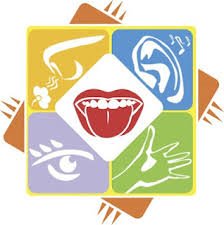 Os cinco sentidos
Numa folha solta, cada um de vocês tem um minuto para escrever as palavras que lhe vêm à cabeça para cada um dos sentidos.
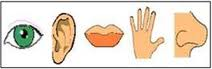 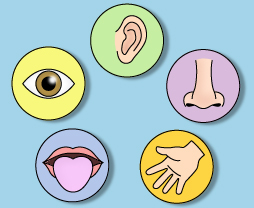 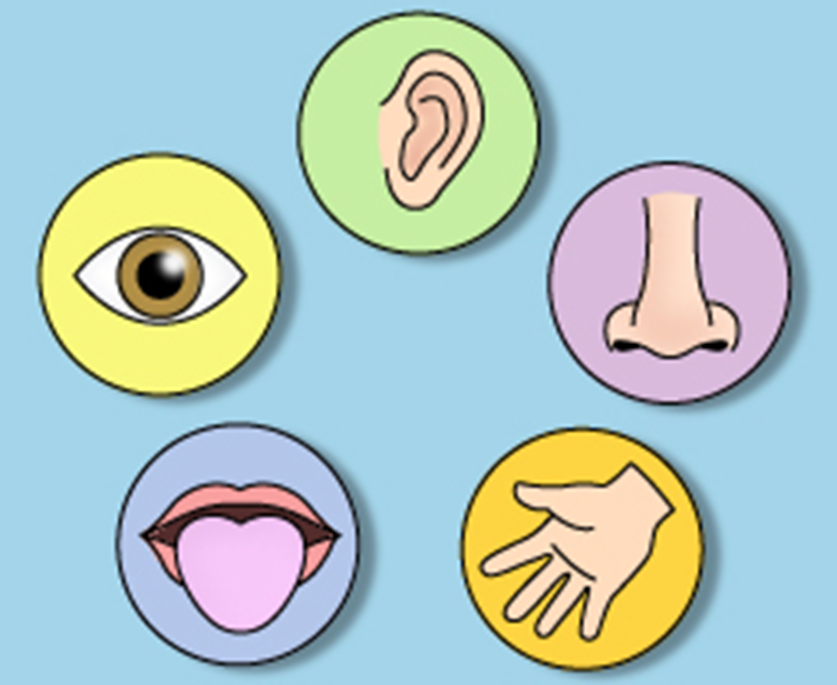 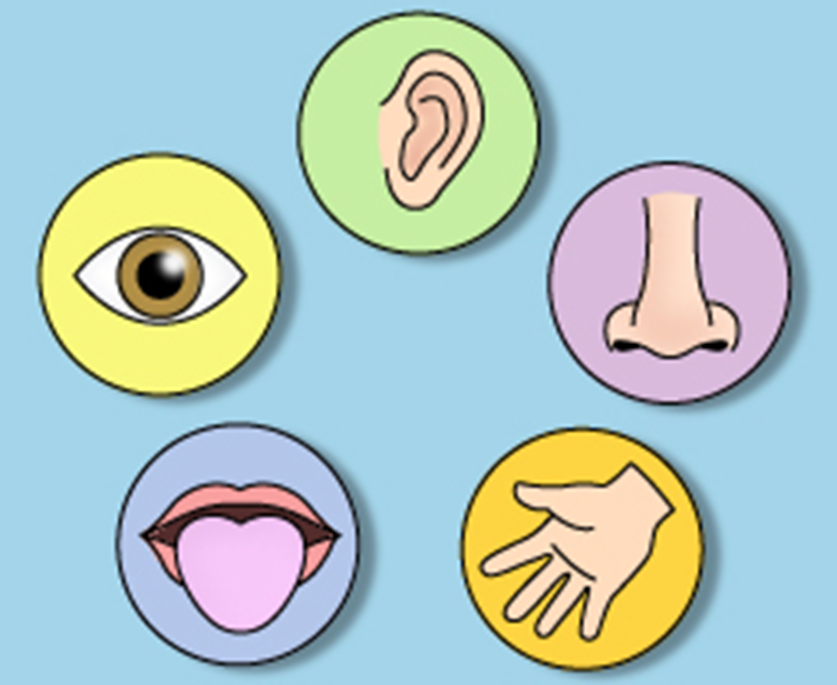 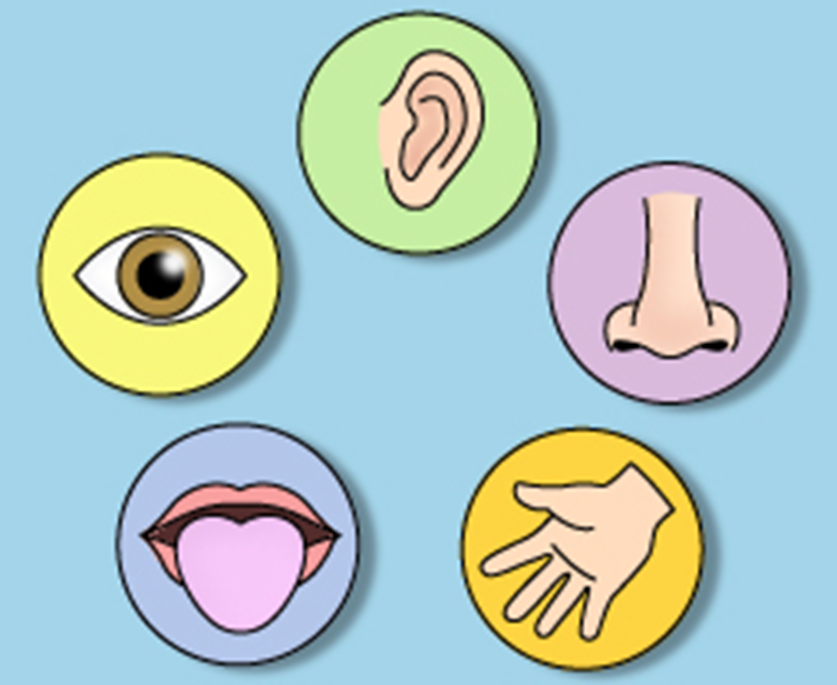 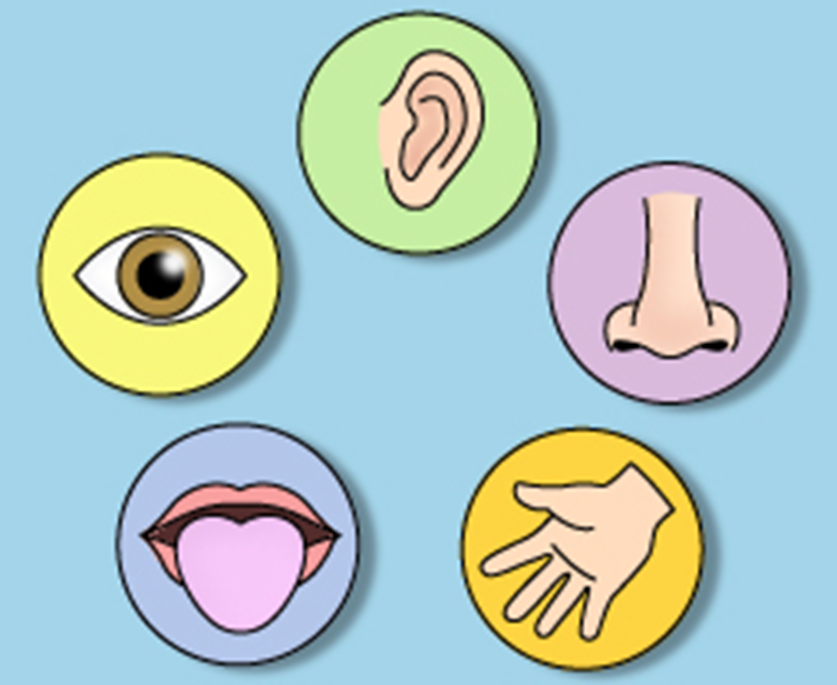 Agora, entrega a folha com as palavras que escreveste ao colega que está sentado ao teu lado direito e este deverá redigir um texto utilizando as palavras que recebeu.
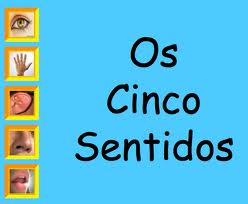